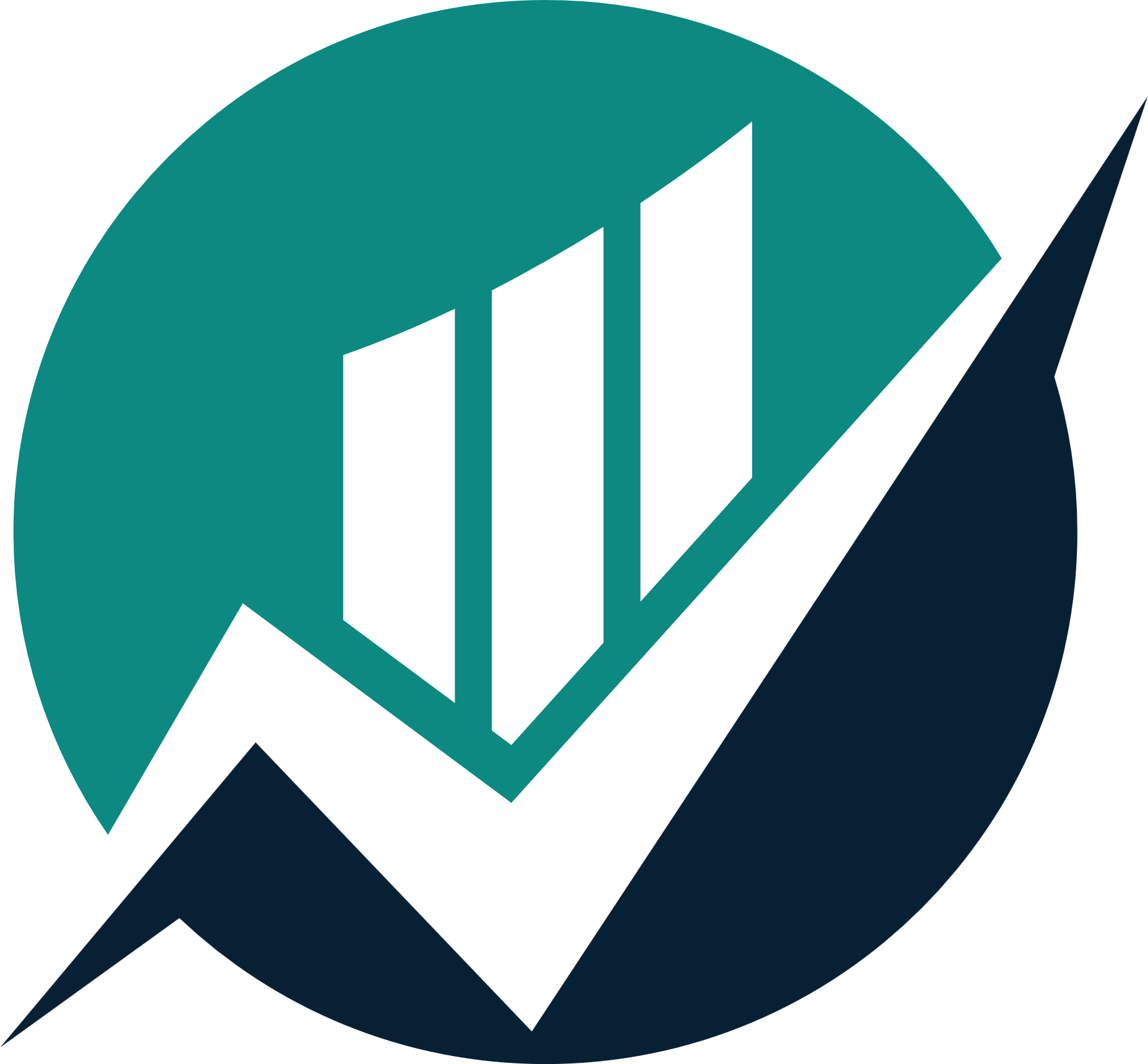 Ginyard International Co.
DIGITAL MARKETING TO INCREASE ONLINE BUSINESS SALES
PRESENTATION
www.reallygreatsite.com
About Company
Profile Company
Lorem ipsum dolor sit amet, consectetur adipiscing elit. Phasellus at luctus elit, at pellentesque arcu. Proin diam orci, hendrerit eu metus a, consectetur condimentum tortor. Duis quis diam sed turpis iaculis consectetur. Cras commodo mauris molestie congue lacinia. Etiam purus ligula, tincidunt eget augue nec, ultricies sollicitudin nisi. In hac habitasse platea dictumst. Praesent vel odio velit. Vivamus pharetra felis non facilisis pretium. Cras vitae mauris molestie, fermentum mi in, tincidunt neque.
Profile CEO
Lorem ipsum dolor sit amet, consectetur adipiscing elit. Phasellus at luctus elit, at pellentesque arcu. Proin diam orci, hendrerit eu metus a, consectetur condimentum tortor. Duis quis diam sed turpis iaculis consectetur. Cras commodo mauris molestie congue lacinia. Etiam purus ligula, tincidunt eget augue nec, ultricies sollicitudin nisi.
Mission
Vision & Mission
Lorem ipsum dolor sit amet, consectetur adipiscing elit. Phasellus at luctus elit, at pellentesque arcu. Proin diam orci, hendrerit eu metus a, consectetur condimentum tortor. Duis quis diam sed turpis iaculis consectetur. Cras commodo mauris molestie congue lacinia. Etiam purus ligula, tincidunt eget augue nec, ultricies sollicitudin nisi. In hac habitasse platea dictumst. Praesent vel odio velit. Vivamus pharetra felis non facilisis pretium. Cras vitae mauris molestie, fermentum mi in, tincidunt neque. Nulla ac condimentum lectus. Donec et ipsum pellentesque, placerat enim nec, finibus nibh.
Vision
Lorem ipsum dolor sit amet, consectetur adipiscing elit. Phasellus at luctus elit, at pellentesque arcu. Proin diam orci, hendrerit eu metus a, consectetur condimentum tortor. Duis quis diam sed turpis iaculis consectetur. Cras commodo mauris molestie congue lacinia. Etiam purus ligula, tincidunt eget augue nec, ultricies sollicitudin nisi. In hac habitasse platea dictumst. Praesent vel odio velit. Vivamus pharetra felis non facilisis pretium. Cras vitae mauris molestie, fermentum mi in, tincidunt neque. Nulla ac condimentum lectus. Donec et ipsum pellentesque, placerat enim nec, finibus nibh.
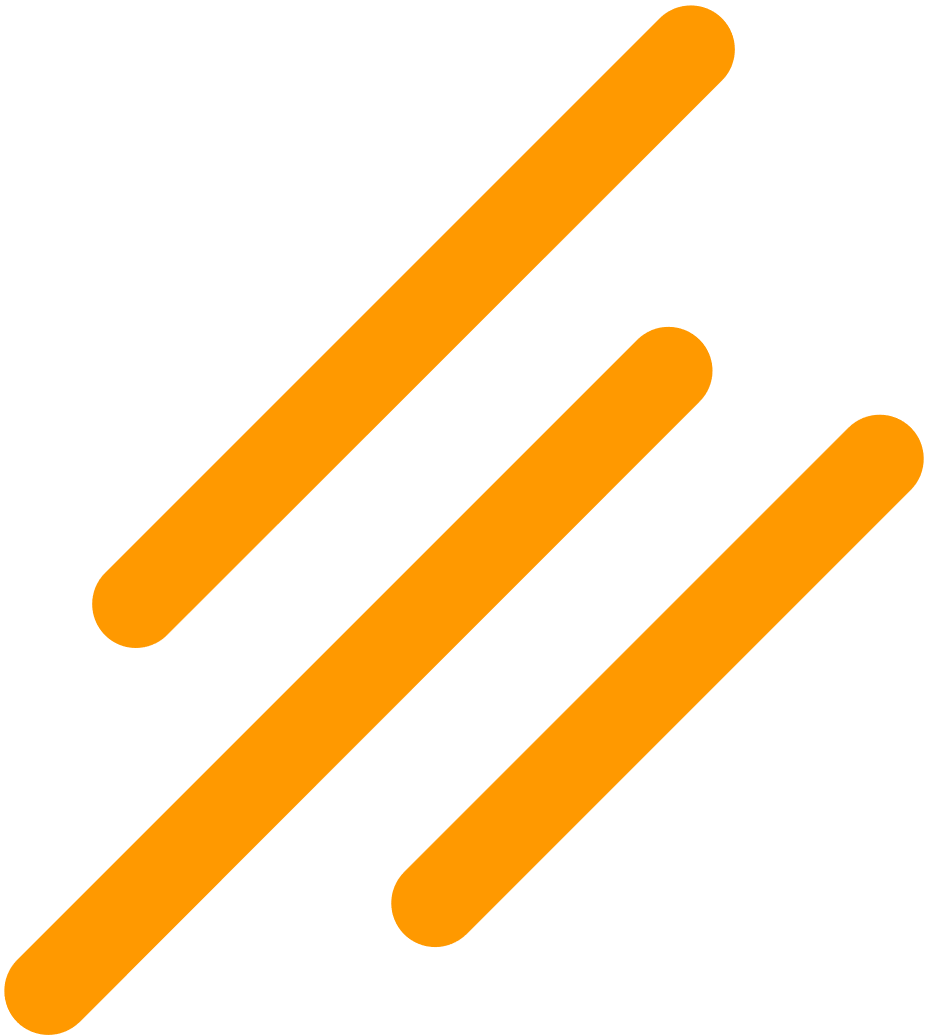 Company Purpose
Lorem ipsum dolor sit amet, consectetur adipiscing elit. Phasellus at luctus elit, at pellentesque arcu. Proin diam orci, hendrerit eu metus a, consectetur condimentum tortor. Duis quis diam sed turpis iaculis consectetur. Cras commodo mauris molestie congue lacinia. Etiam purus ligula, tincidunt eget augue nec, ultricies sollicitudin nisi. In hac habitasse platea dictumst. Praesent vel odio velit. Vivamus pharetra felis non facilisis pretium. Cras vitae mauris molestie, fermentum mi in, tincidunt neque.
"Our purpose is to inspire budding Entrepreneurs to increase their sales"
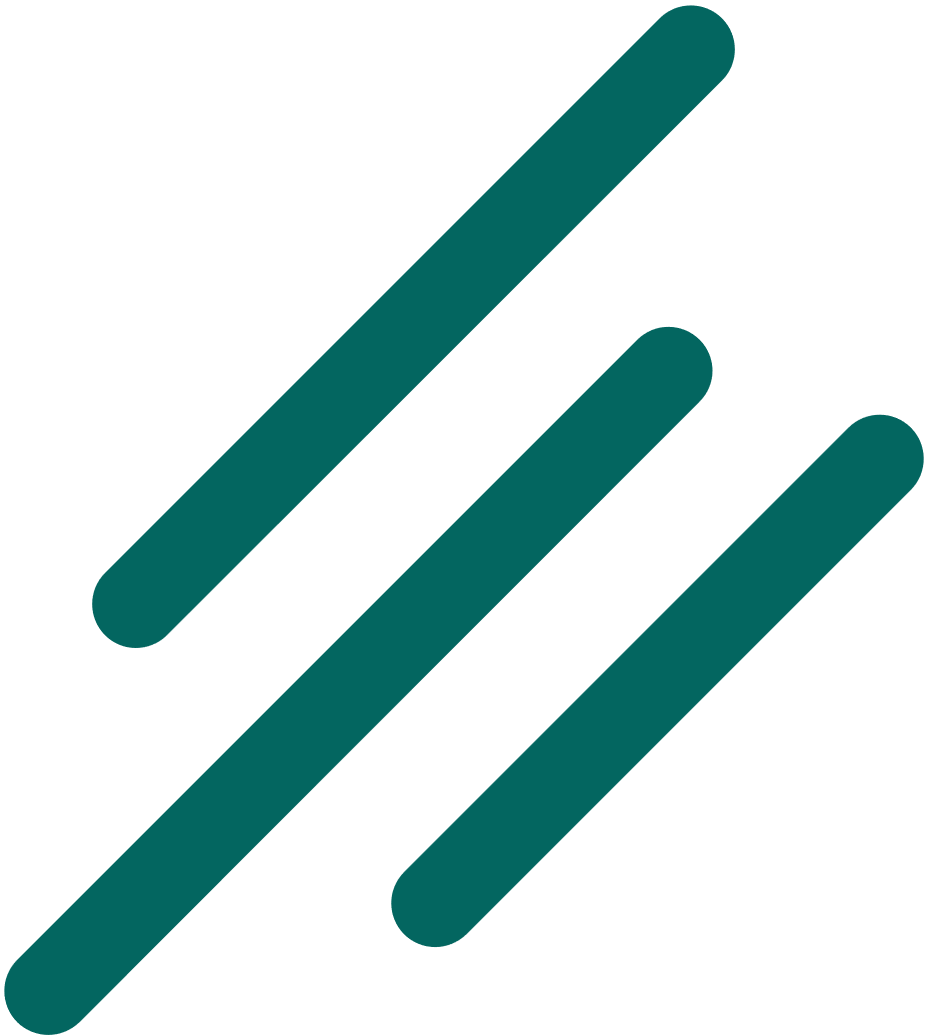 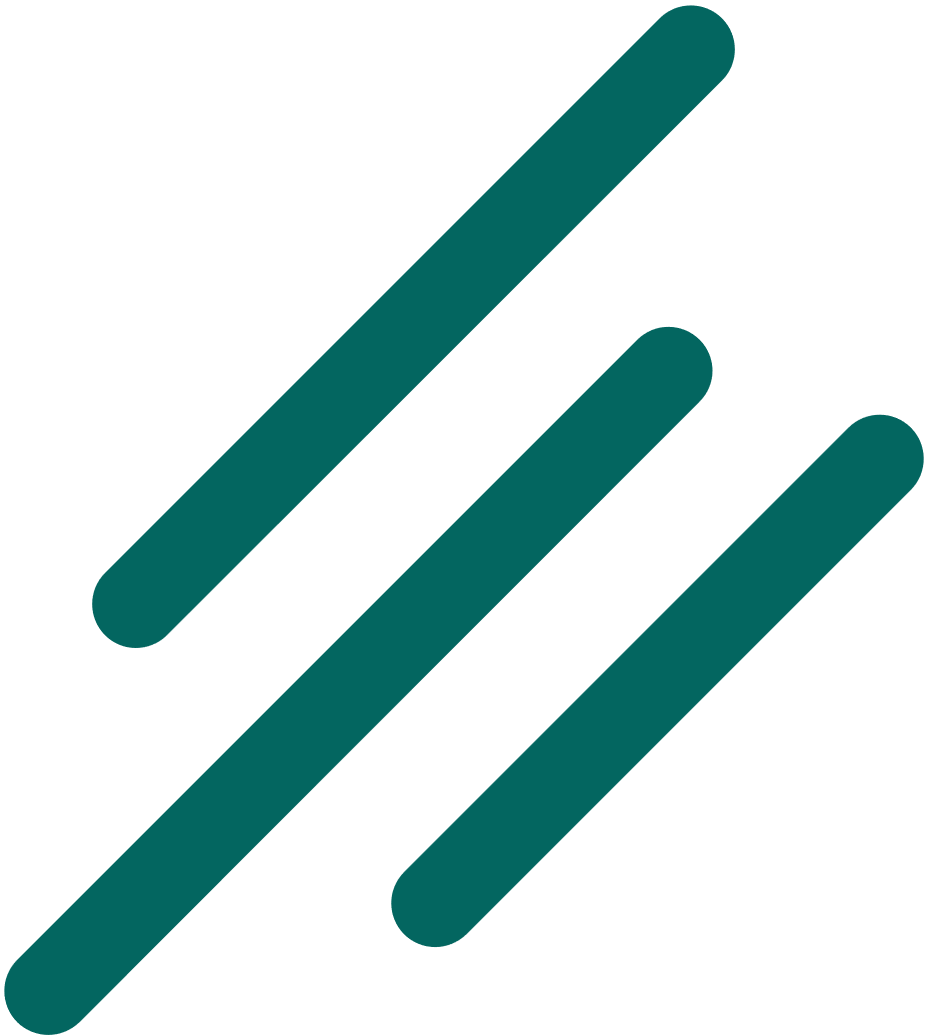 What do you know about
Digital Marketing?
Digital Marketing Is
Lorem ipsum dolor sit amet, consectetur adipiscing elit. Phasellus at luctus elit, at pellentesque arcu. Proin diam orci, hendrerit eu metus a, consectetur condimentum tortor. Duis quis diam sed turpis iaculis consectetur. Cras commodo mauris molestie congue lacinia. Etiam purus ligula, tincidunt eget augue nec, ultricies sollicitudin nisi. In hac habitasse platea dictumst. Praesent vel odio velit. Vivamus pharetra felis non facilisis pretium.
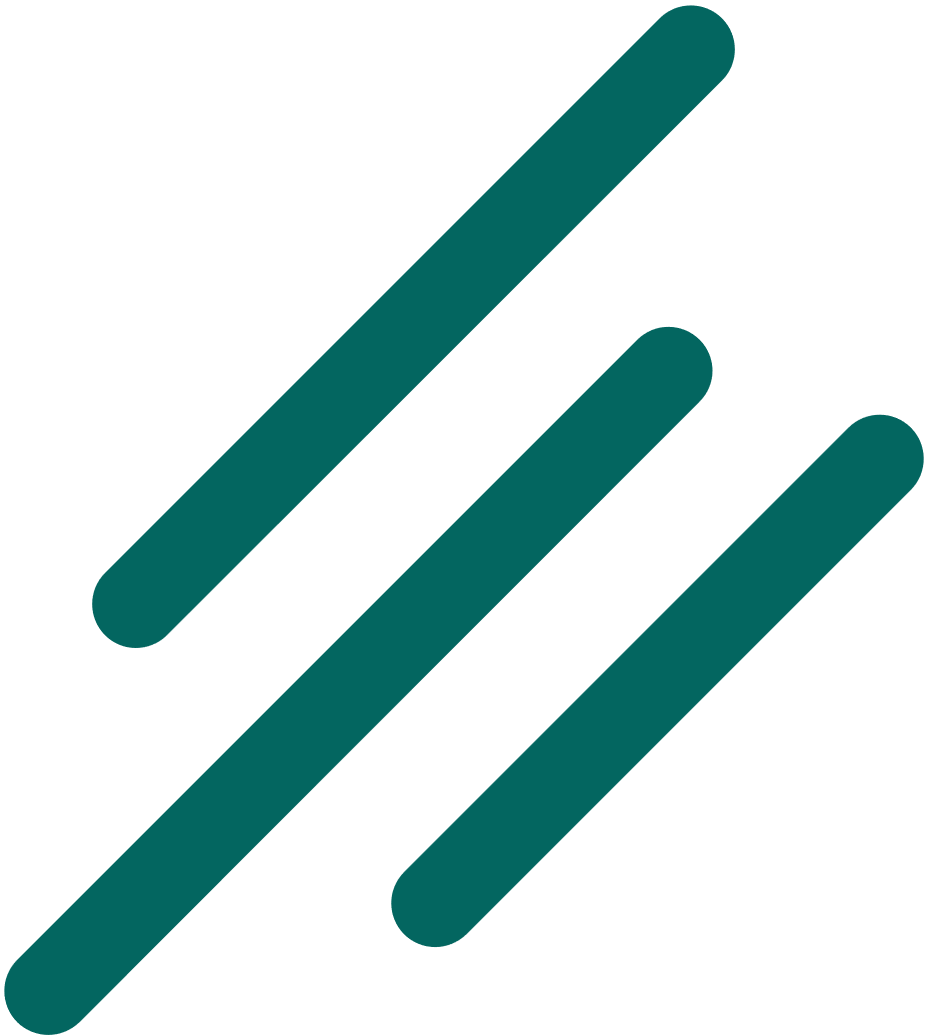 Our Service
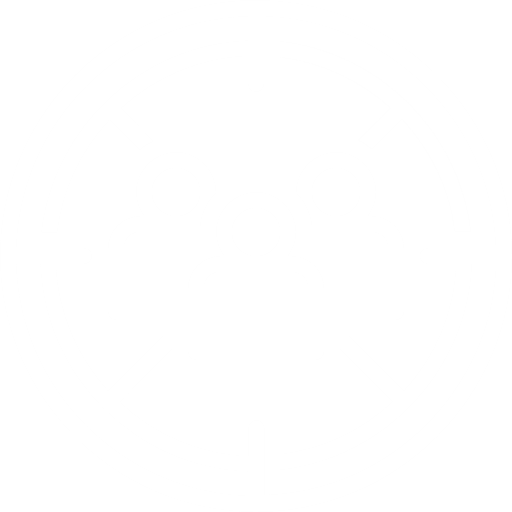 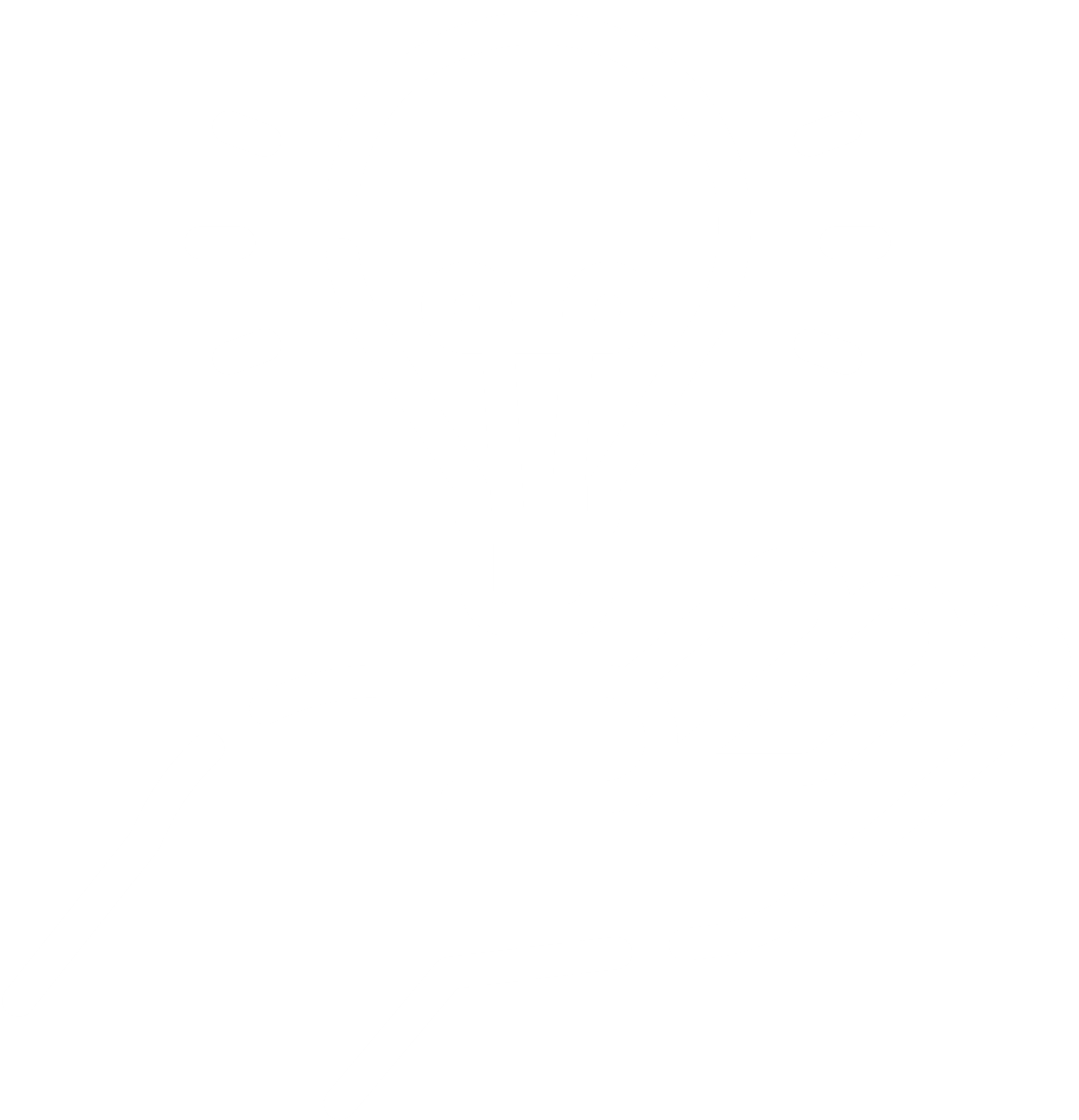 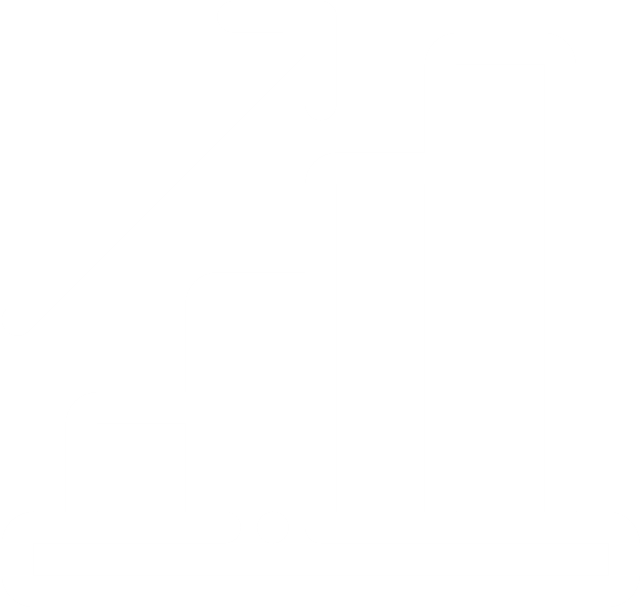 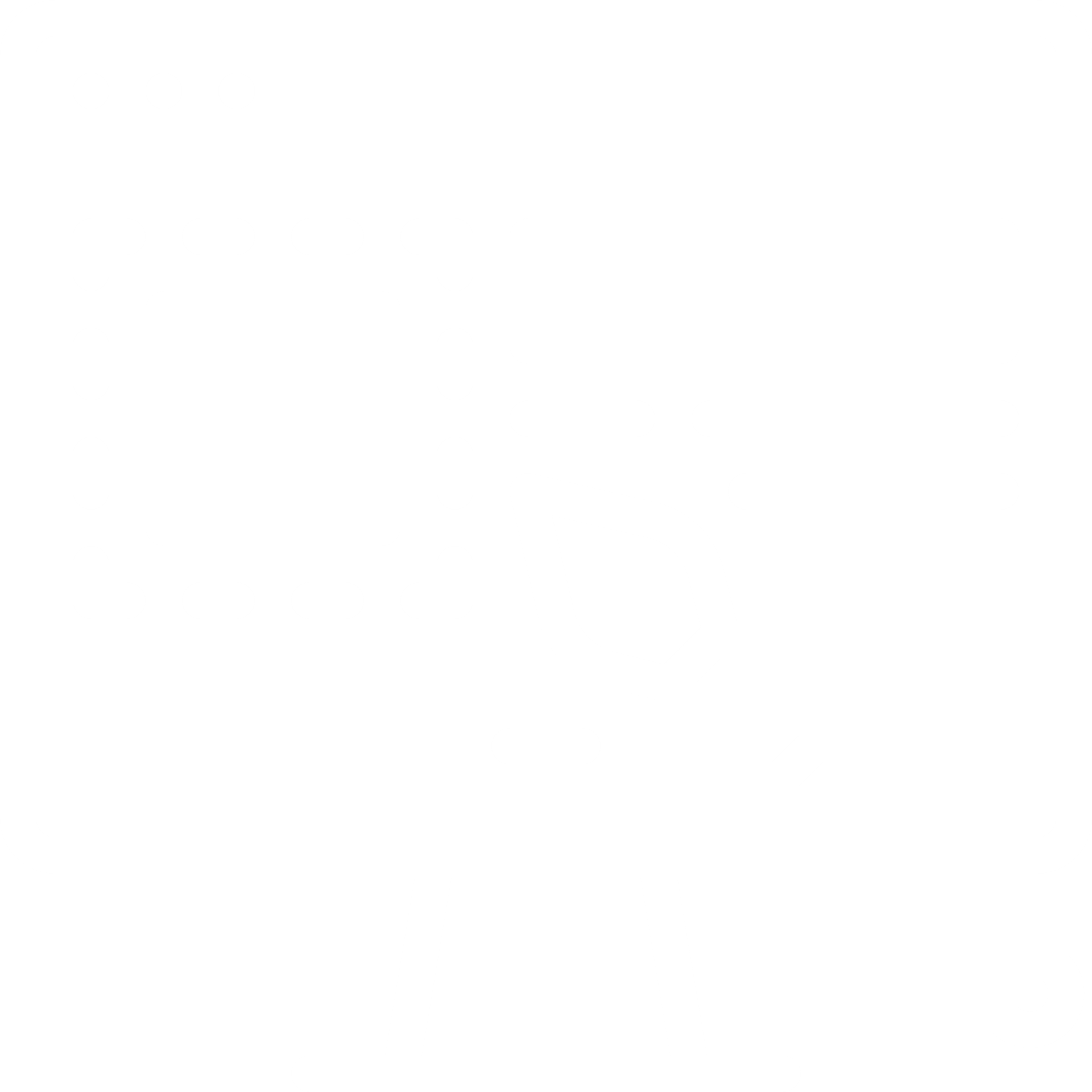 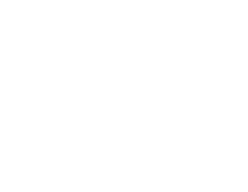 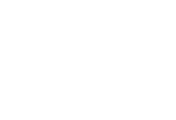 Marketing Strategy
Smart Ideas
Web Design
Professional Team
Connection
Marketing Target
Lorem ipsum dolor sit amet, consectetur adipiscing elit. Phasellus at luctus elit, at pellentesque arcu. Proin diam orci, hendrerit eu metus a,
Lorem ipsum dolor sit amet, consectetur adipiscing elit. Phasellus at luctus elit, at pellentesque arcu. Proin diam orci, hendrerit eu metus a,
Lorem ipsum dolor sit amet, consectetur adipiscing elit. Phasellus at luctus elit, at pellentesque arcu. Proin diam orci, hendrerit eu metus a,
Lorem ipsum dolor sit amet, consectetur adipiscing elit. Phasellus at luctus elit, at pellentesque arcu. Proin diam orci, hendrerit eu metus a,
Lorem ipsum dolor sit amet, consectetur adipiscing elit. Phasellus at luctus elit, at pellentesque arcu. Proin diam orci, hendrerit eu metus a,
Lorem ipsum dolor sit amet, consectetur adipiscing elit. Phasellus at luctus elit, at pellentesque arcu. Proin diam orci, hendrerit eu metus a,
Optimize your site based on accurate SEO
Lorem ipsum dolor sit amet, consectetur adipiscing elit. Quisque sed urna eu justo blandit facilisis porta ac orci. Proin venenatis diam leo, id molestie risus eleifend non. Fusce sagittis, nibh et hendrerit pulvinar, libero nisl posuere lorem, et bibendum lacus nisl eu sapien. Duis interdum non eros sagittis fermentum. Aenean ultrices scelerisque sem. Aenean malesuada faucibus dui quis congue. Vestibulum ut ante pulvinar, elementum risus a, tincidunt tortor. In ante tortor, semper in enim a, ultricies iaculis nibh. Integer arcu nulla, vestibulum sit amet diam at, tempus aliquam mauris. Aenean ligula enim.
Determine who is the right Marketing Target
Lorem ipsum dolor sit amet, consectetur adipiscing elit. Quisque sed urna eu justo blandit facilisis porta ac orci. Proin venenatis diam leo, id molestie risus eleifend non. Fusce sagittis, nibh et hendrerit pulvinar, libero nisl posuere lorem, et bibendum lacus nisl eu sapien. Duis interdum non eros sagittis fermentum. Aenean ultrices scelerisque sem. Aenean malesuada faucibus dui quis congue. Vestibulum ut ante pulvinar, elementum risus a, tincidunt tortor. In ante tortor, semper in enim a, ultricies iaculis nibh. Integer arcu nulla, vestibulum sit amet diam at, tempus aliquam mauris.
Create a unique Web Design to attract Buyers
Lorem ipsum dolor sit amet, consectetur adipiscing elit. Quisque sed urna eu justo blandit facilisis porta ac orci. Proin venenatis diam leo, id molestie risus eleifend non. Fusce sagittis, nibh et hendrerit pulvinar, libero nisl posuere lorem, et bibendum lacus nisl eu sapien. Duis interdum non eros sagittis fermentum. Aenean ultrices scelerisque sem. Aenean malesuada faucibus dui quis congue. Vestibulum ut ante pulvinar, elementum risus a, tincidunt tortor. In ante tortor, semper in enim a, ultricies iaculis nibh. Integer arcu nulla, vestibulum sit amet diam at, tempus aliquam mauris. Aenean ligula enim, malesuada in sollicitudin quis, blandit sit amet libero. Ut metus arcu, egestas non cursus ac, euismod ut lectus. Nullam quis ullamcorper nunc.
With our Professional Team create a more efficient Marketing System
Lorem ipsum dolor sit amet, consectetur adipiscing elit. Quisque sed urna eu justo blandit facilisis porta ac orci. Proin venenatis diam leo, id molestie risus eleifend non. Fusce sagittis, nibh et hendrerit pulvinar, libero nisl posuere lorem, et bibendum lacus nisl eu sapien. Duis interdum non eros sagittis fermentum. Aenean ultrices scelerisque sem. Aenean malesuada faucibus dui quis congue. Vestibulum ut ante pulvinar, elementum risus a, tincidunt tortor. In ante tortor, semper in enim a, ultricies iaculis nibh. Integer arcu nulla, vestibulum sit amet diam at, tempus aliquam mauris.
Meet Our Professional Team
Alexander Aronowitz
Henrietta Mitchell
Richard Sanchez
Marketing Saff
Business Marketing
Manager
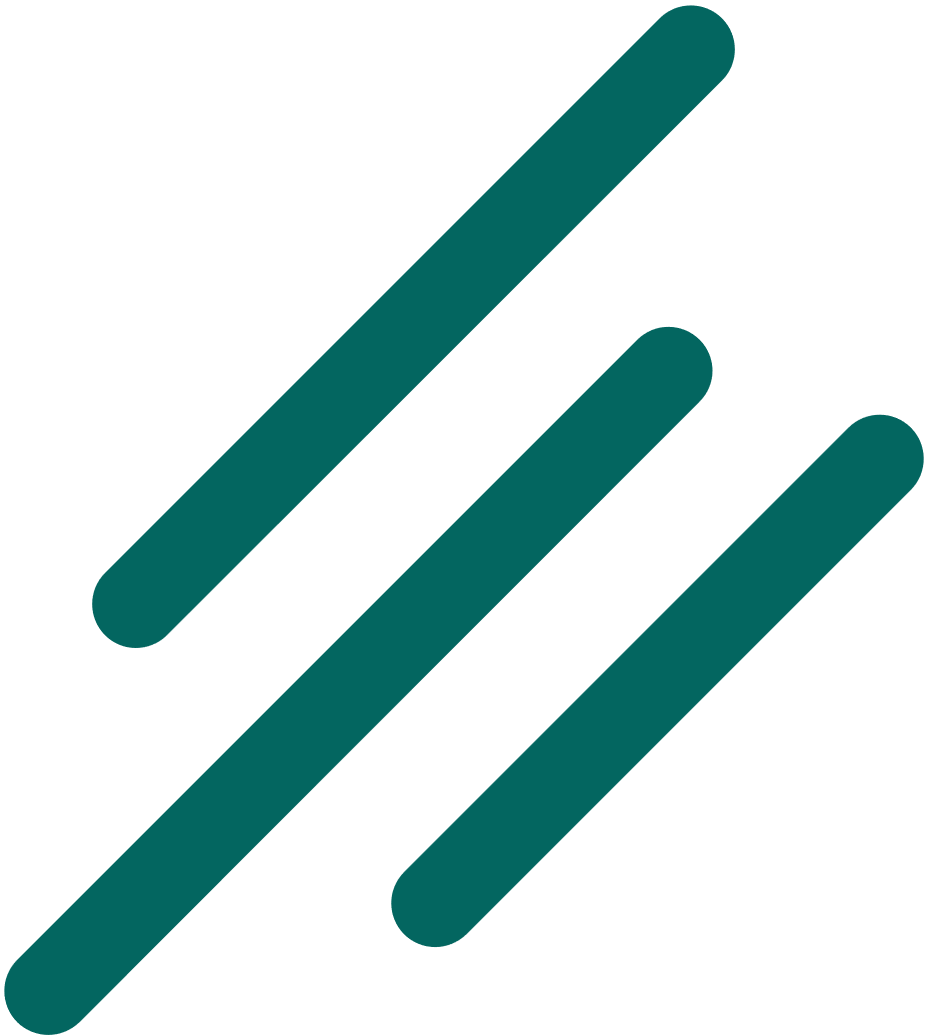 Our Previous Project
Project  01
Project  02
Lorem ipsum dolor sit amet, consectetur adipiscing elit. Quisque sed urna eu justo blandit facilisis porta ac orci. Proin venenatis diam leo, id molestie risus eleifend non. Fusce sagittis, nibh et hendrerit pulvinar, libero nisl posuere lorem, et bibendum lacus nisl eu sapien. Duis interdum non eros sagittis fermentum.
Lorem ipsum dolor sit amet, consectetur adipiscing elit. Quisque sed urna eu justo blandit facilisis porta ac orci. Proin venenatis diam leo, id molestie risus eleifend non. Fusce sagittis, nibh et hendrerit pulvinar, libero nisl posuere lorem, et bibendum lacus nisl eu sapien. Duis interdum non eros sagittis fermentum.
Our Portfolio
2017 Archive
Lorem ipsum dolor sit amet, consectetur adipiscing elit. Quisque sed urna eu justo blandit facilisis porta ac orci. Proin venenatis diam leo, id molestie risus eleifend non. Fusce sagittis, nibh et hendrerit pulvinar.
2014 Archive
Lorem ipsum dolor sit amet, consectetur adipiscing elit. Quisque sed urna eu justo blandit facilisis porta ac orci. Proin venenatis diam leo, id molestie risus eleifend non. Fusce sagittis, nibh et hendrerit pulvinar.
2019 Archive
Lorem ipsum dolor sit amet, consectetur adipiscing elit. Quisque sed urna eu justo blandit facilisis porta ac orci. Proin venenatis diam leo, id molestie risus eleifend non. Fusce sagittis, nibh et hendrerit pulvinar.
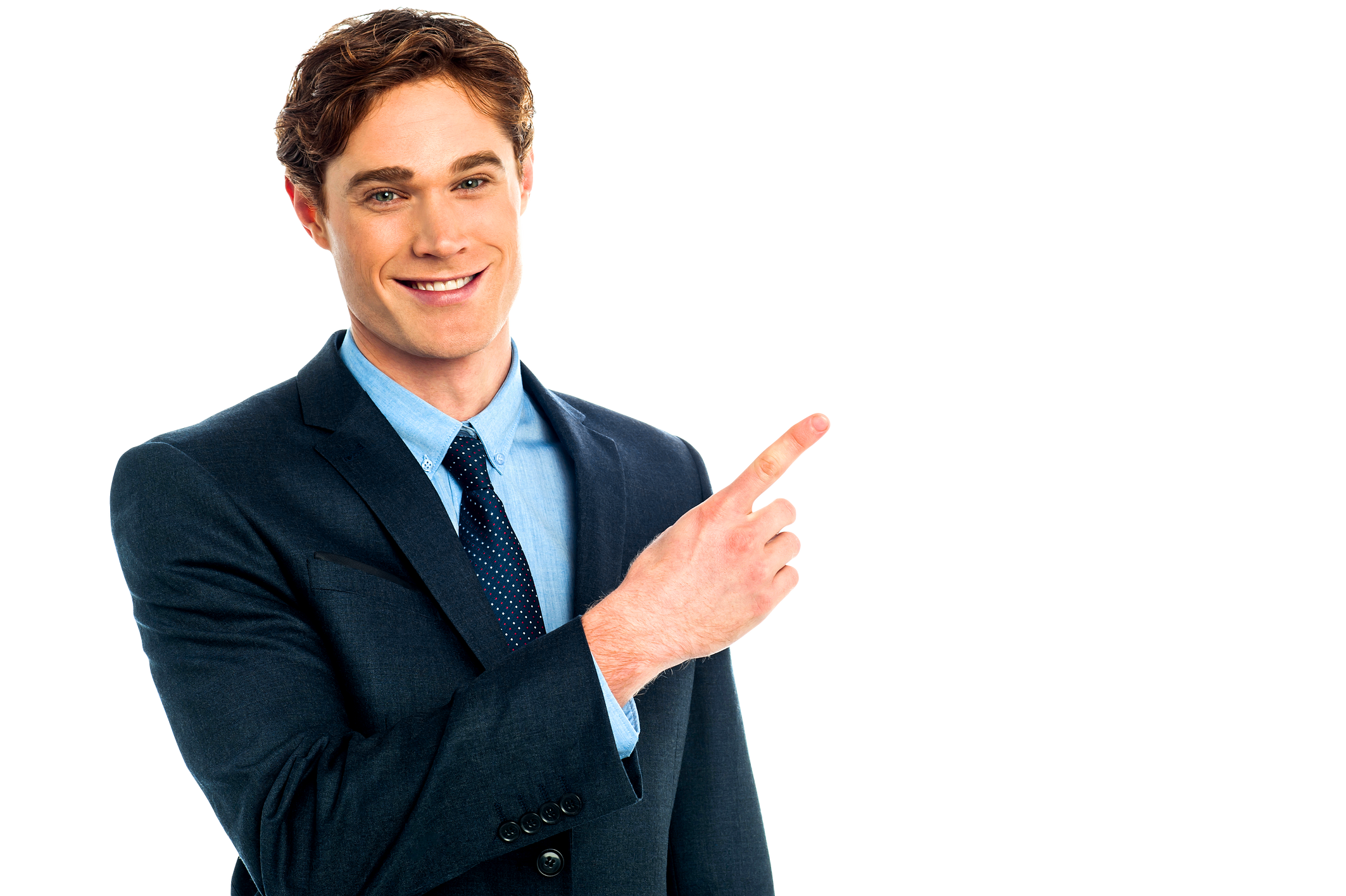 Contact Us
Lorem ipsum dolor sit amet, consectetur adipiscing elit. Quisque sed urna eu justo blandit facilisis porta ac orci. Proin venenatis diam leo, id molestie risus eleifend non. Fusce sagittis, nibh et hendrerit pulvinar, libero nisl posuere lorem, et bibendum lacus nisl eu sapien. Duis interdum non eros sagittis fermentum.
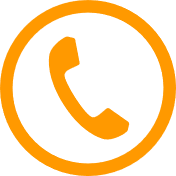 +123-456-7890
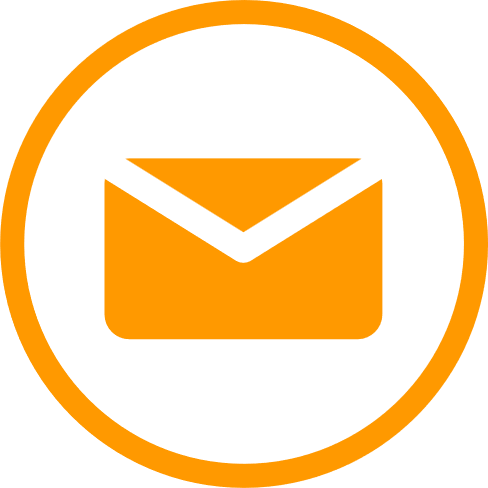 hello@reallygreatsite.com
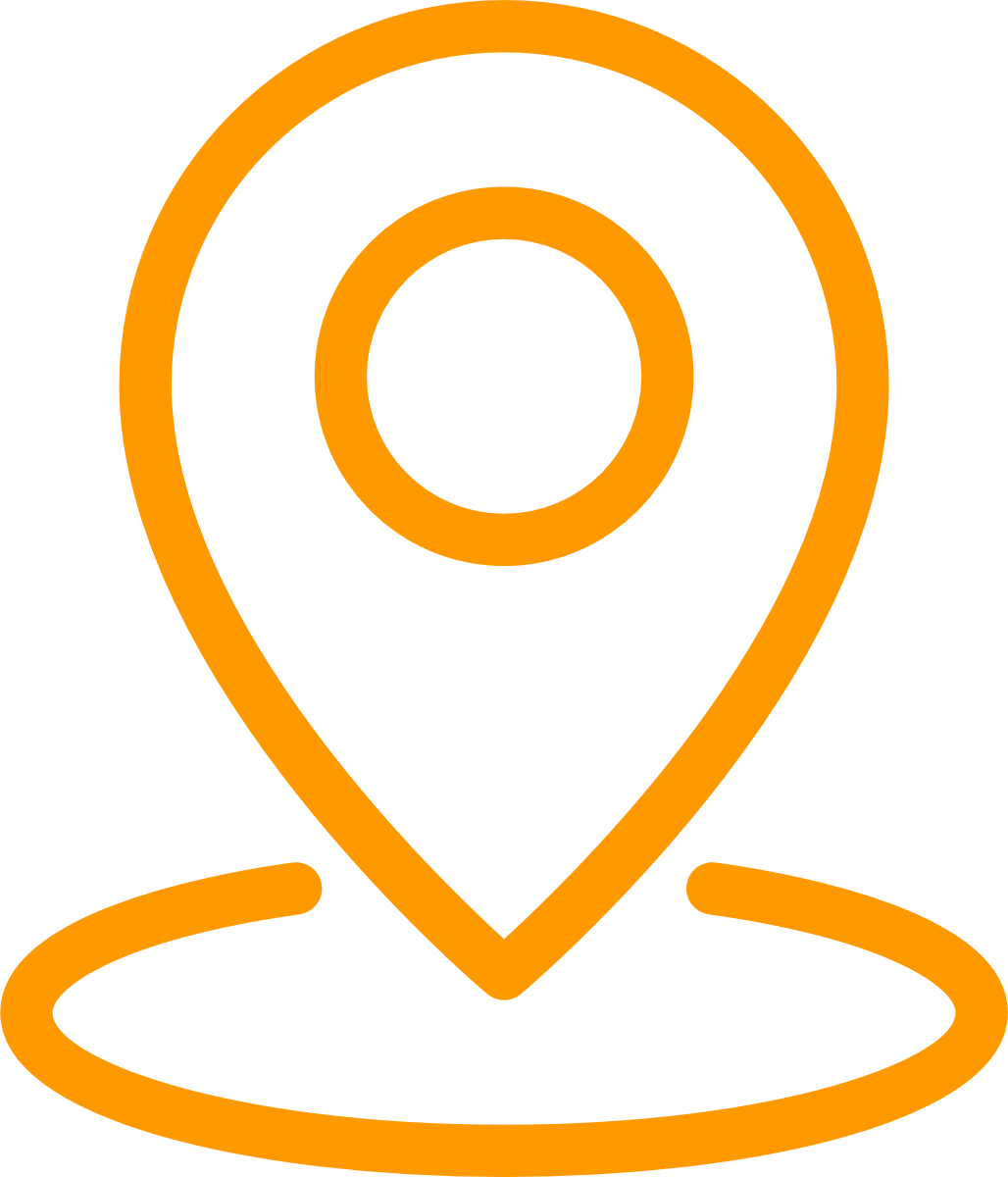 123 Anywhere St., Any City, ST 12345
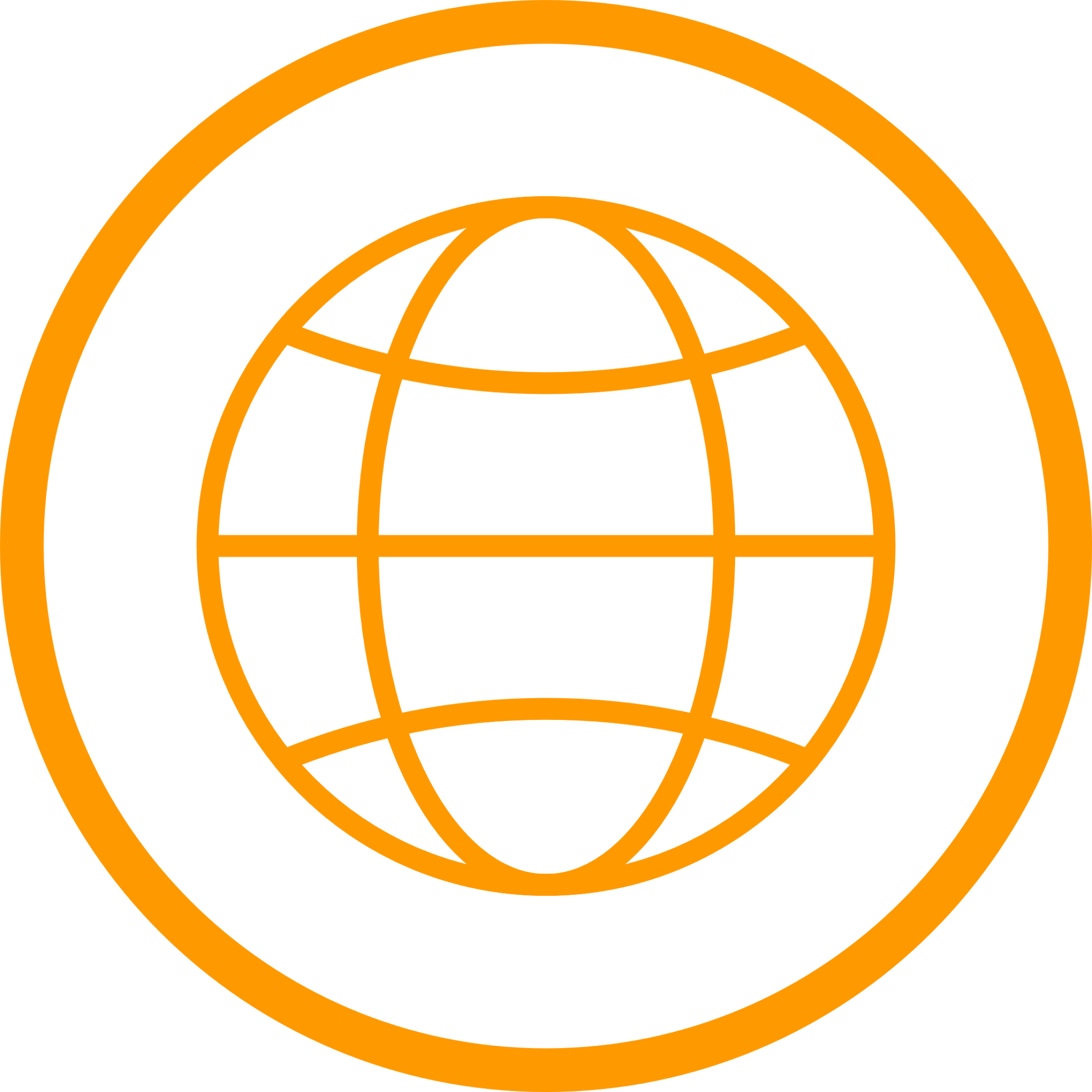 www.reallygreatsite.com
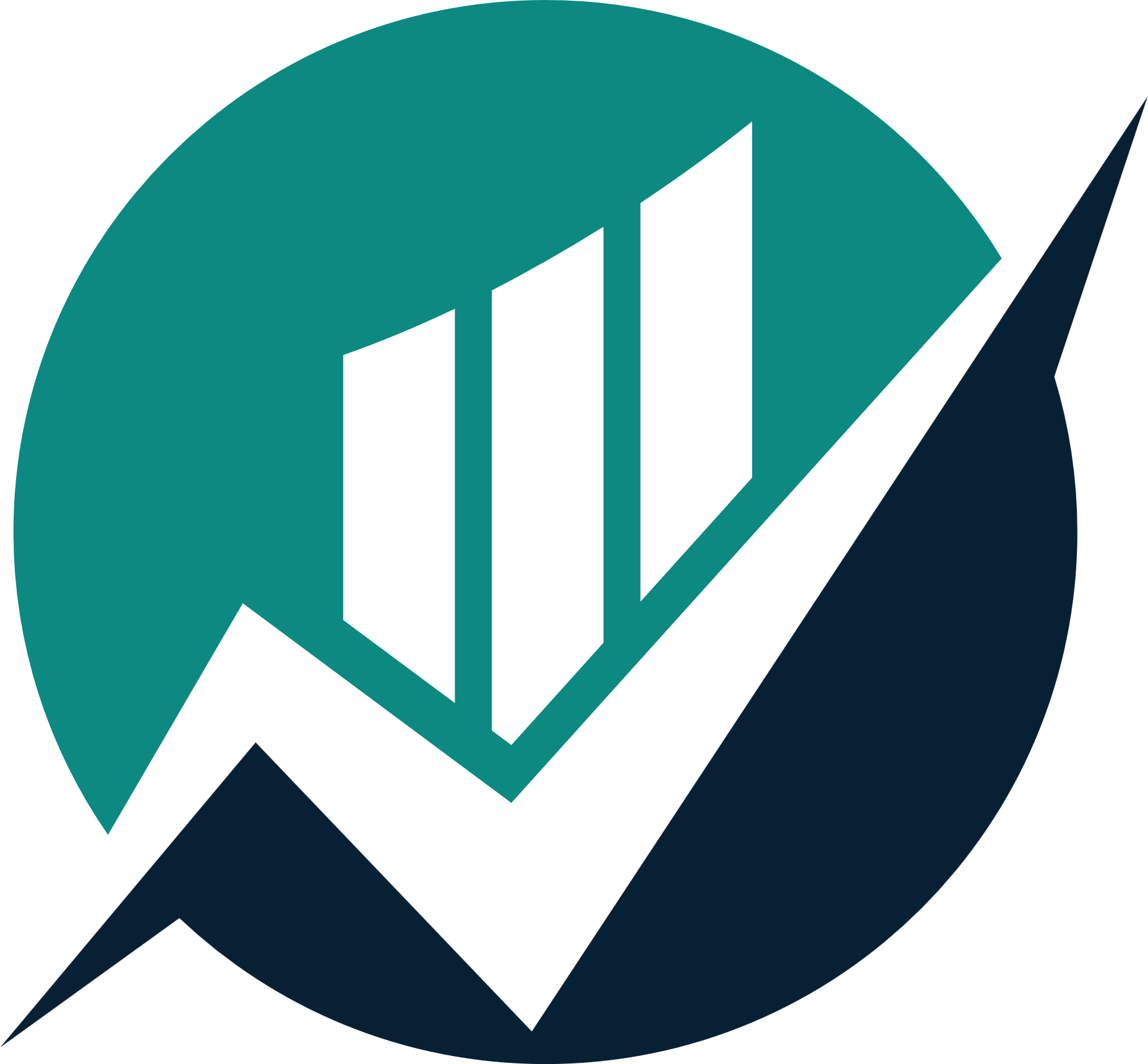 Ginyard International Co.
Thank You
PRESENTATION
www.reallygreatsite.com